Hoạt động 5 : Tìm hiểu lợi ích và tác hại của một số con vật đối với con người.
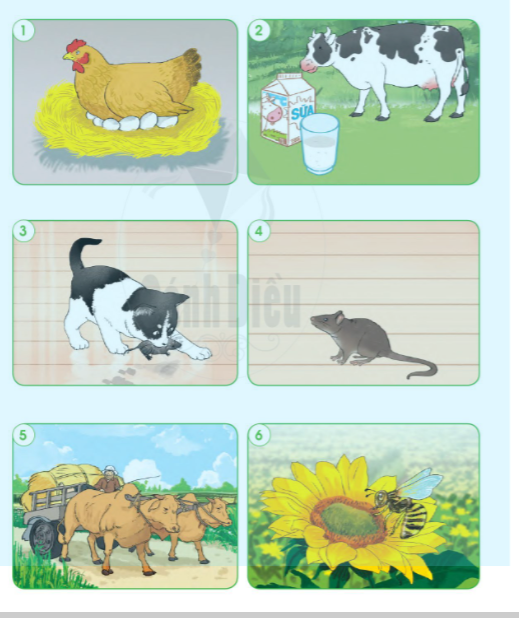 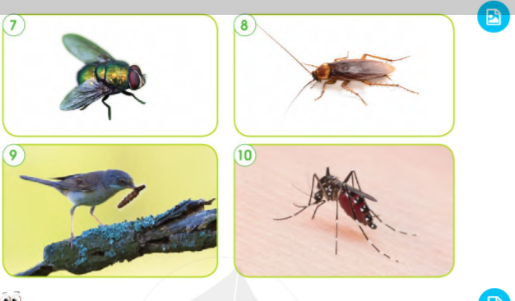 1. Trong số các con vật dưới đây, con vật nào có ích, con vật nào có hại đối với  con người
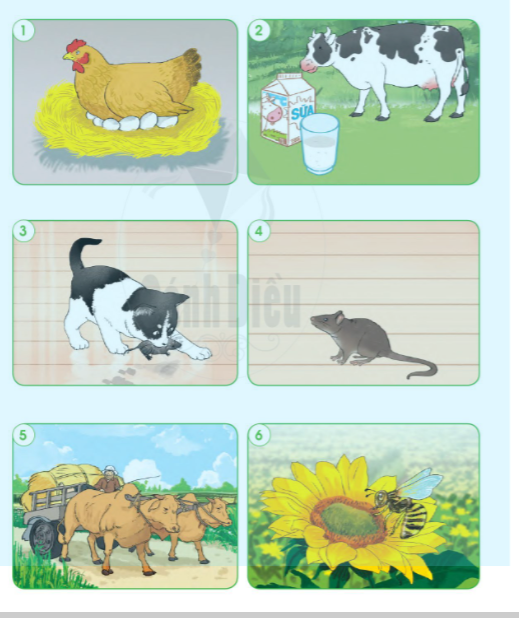 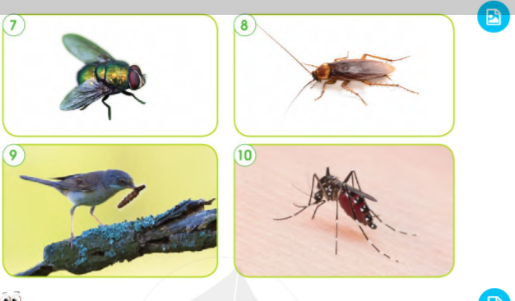 2.Hãy nêu lợi ích hoặc tác hại của những con vật đó.
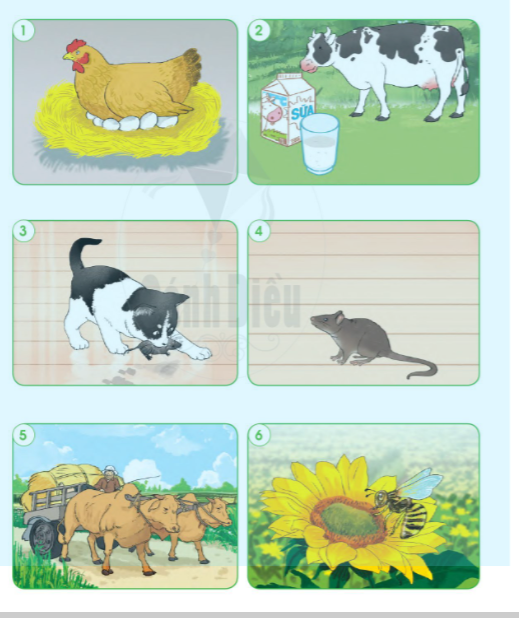 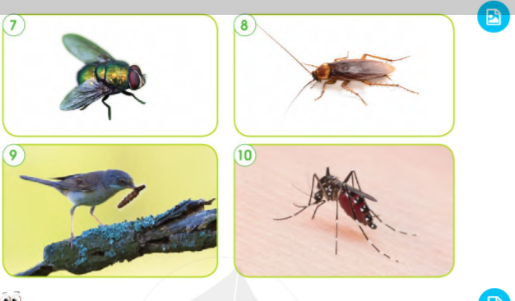 Hãy kể tên những con vật khác có ích hoặc có hại đối với con người.
Hoạt động 6 : Trò chơi « Đó là con gì?»
Em hãy đặt 3 câu hỏi cho các bạn và dựa vào những câu trả lời để đoán xem trong tranh vẽ con gì?
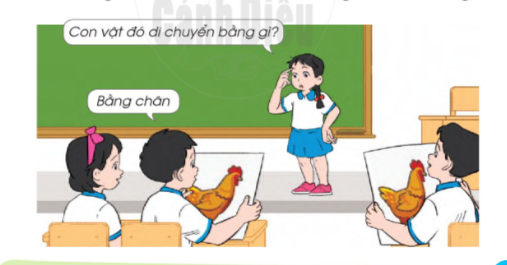 Động vật có rất nhiều lợi ích cho con người như cung cấp thịt, trứng, sữa và vận chuyên hàng hóa.